Maria Montessori

1870 - 1952
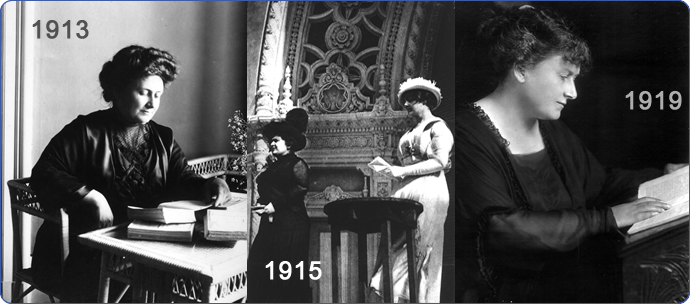 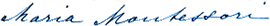 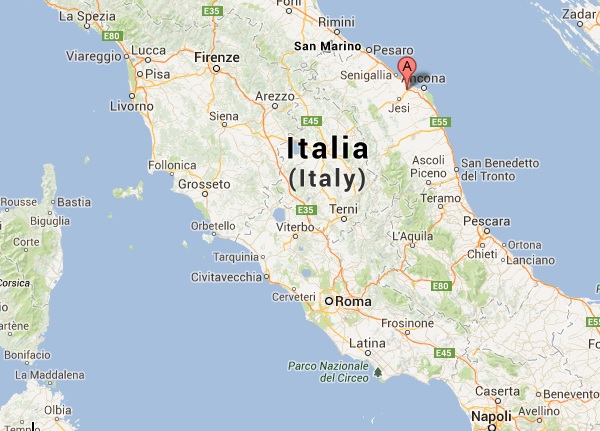 Geburt am 31. August 1870  
in Chiaravalle, Provinz Ancona
Die Eltern
Renilde Montessori, 
geb. Stoppani
Alessandro Montessori
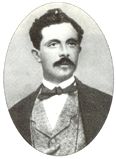 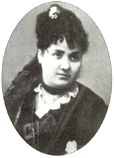 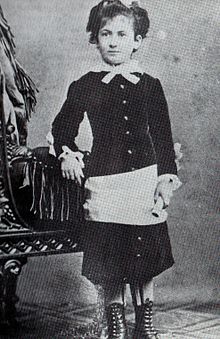 um 1880
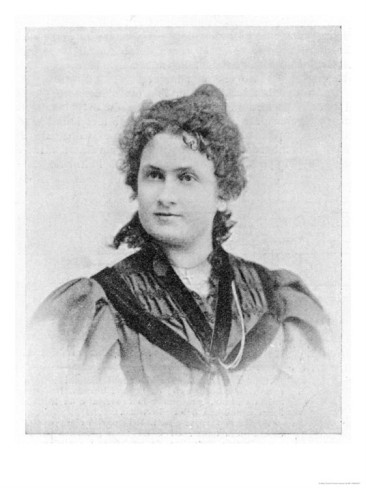 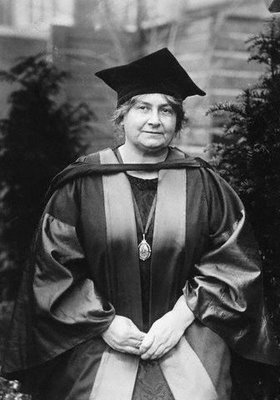 Promotion 1896
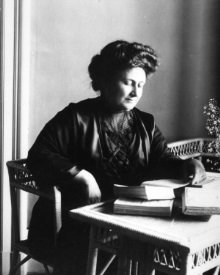 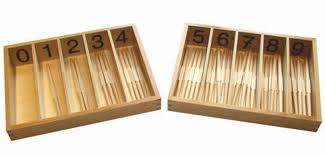 Seguin-Spindeln
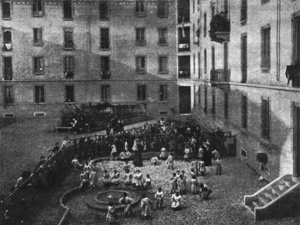 Casa dei Bambini, 1907
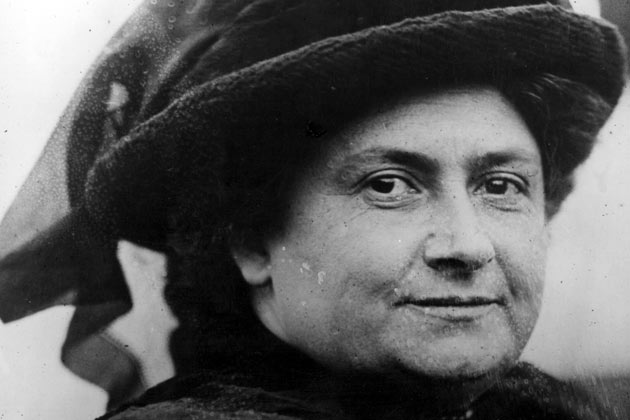 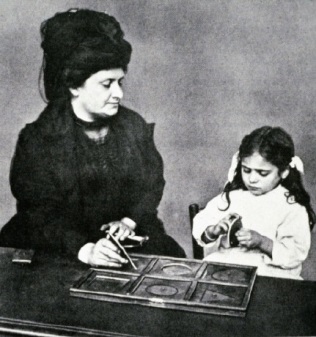 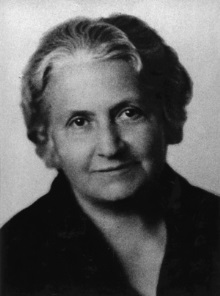 1933
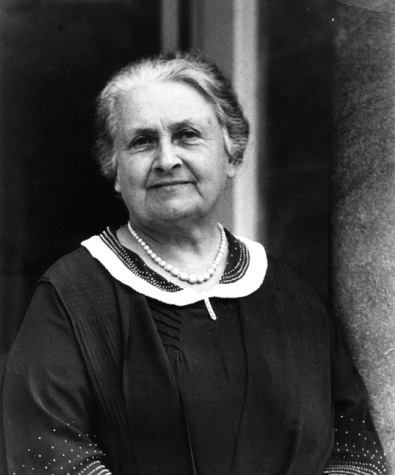 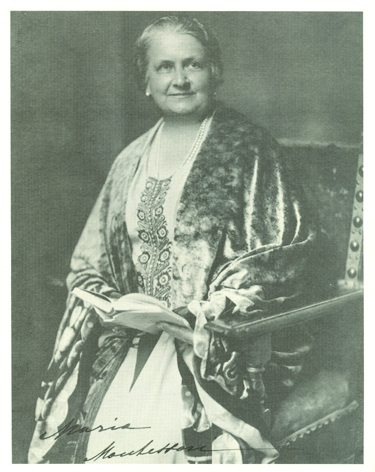 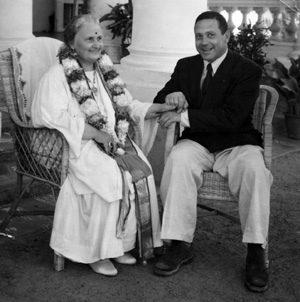 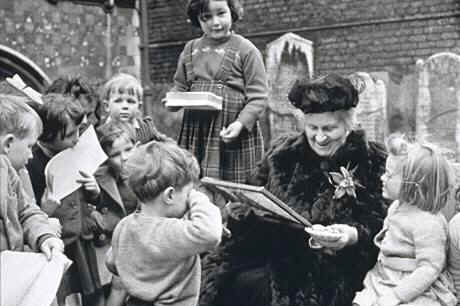 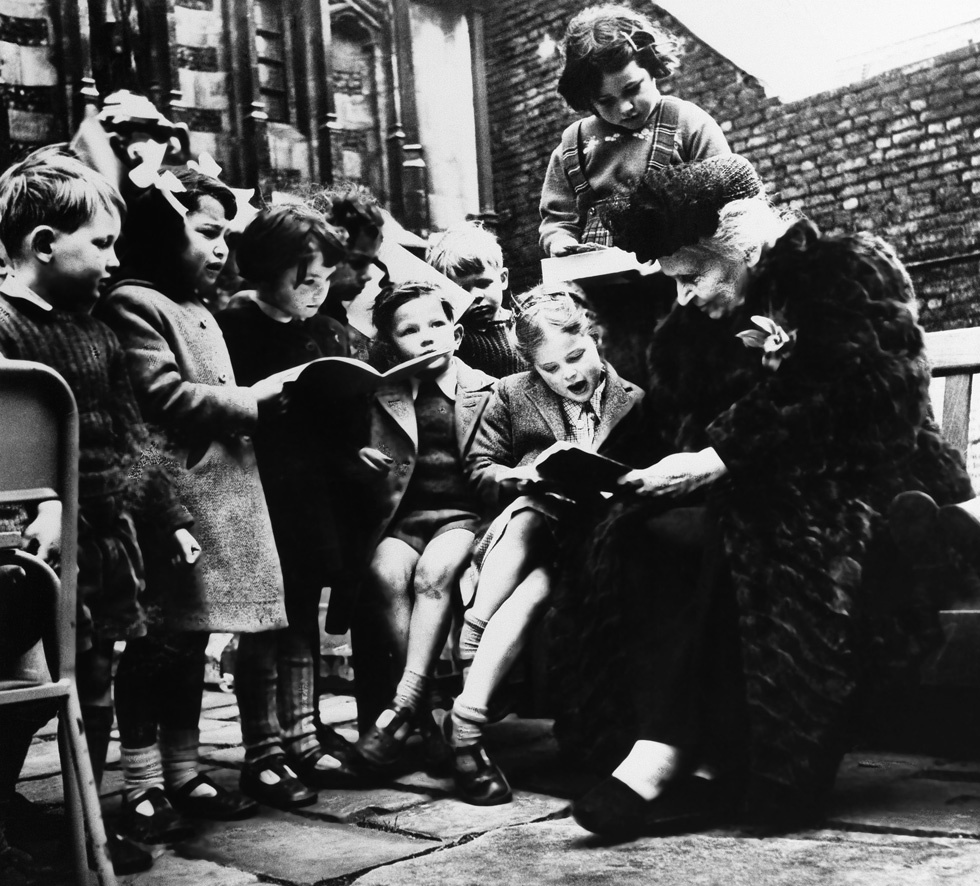 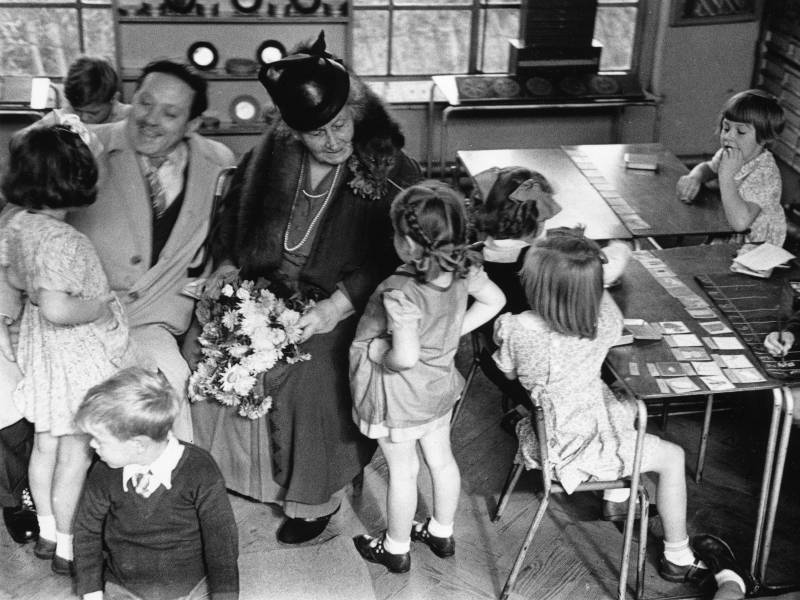 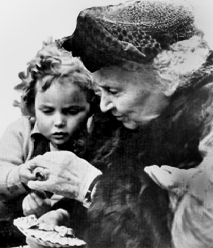 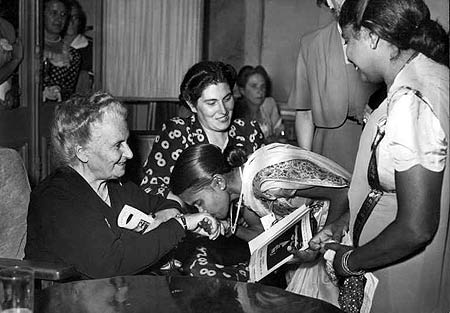 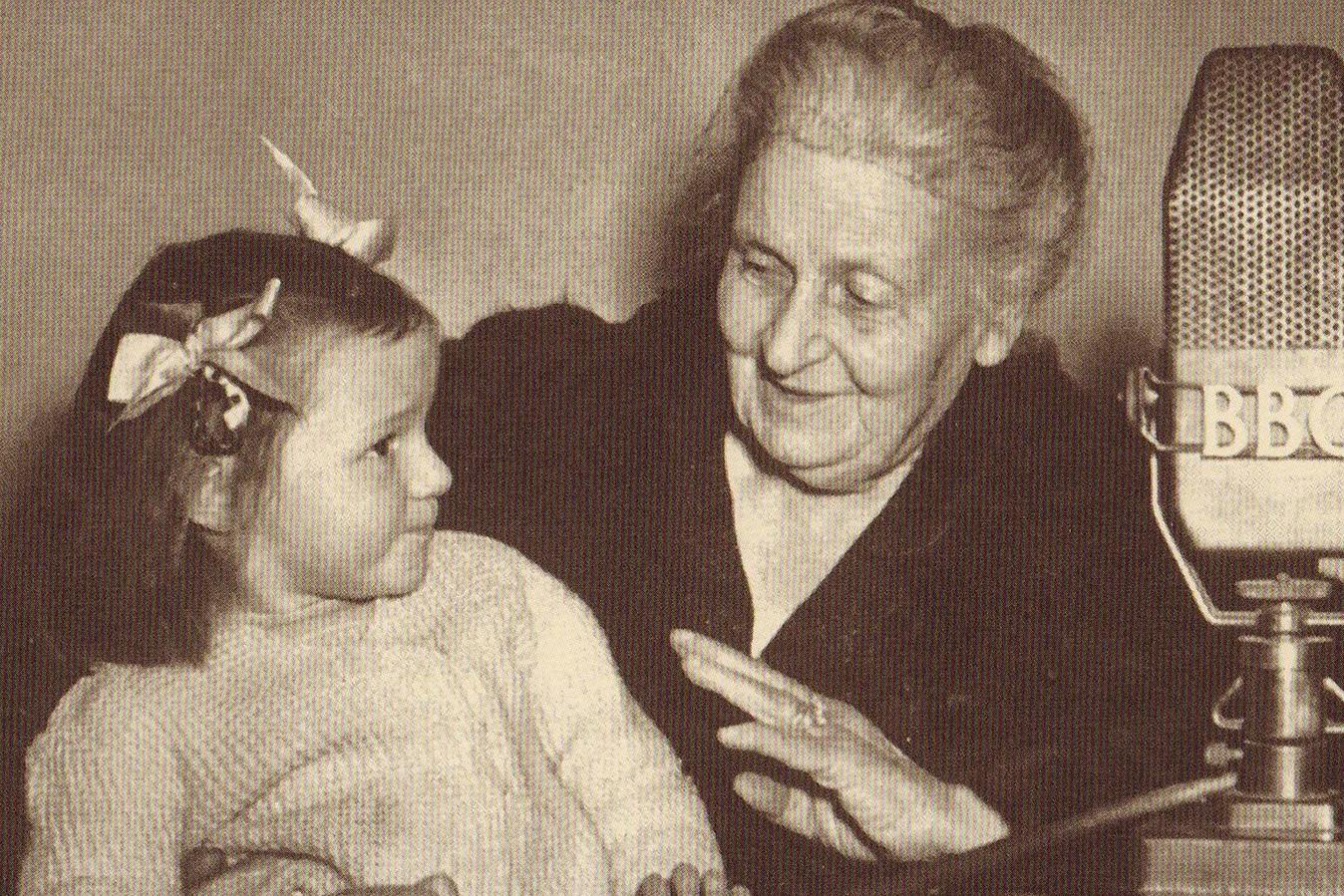 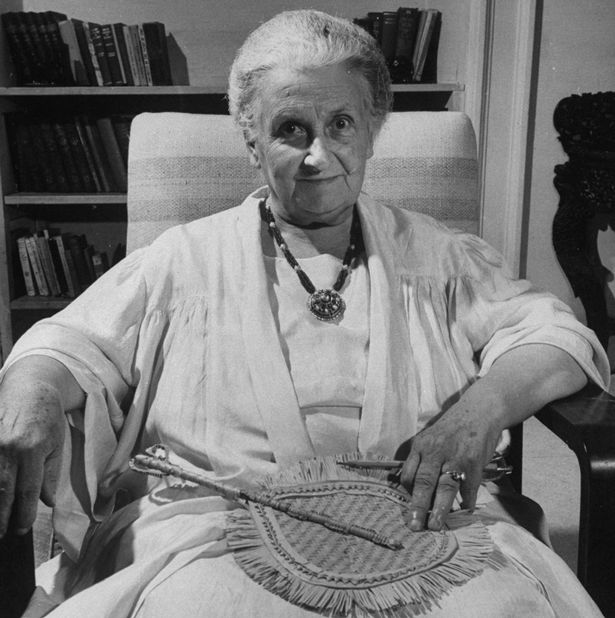 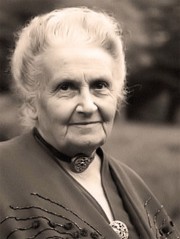 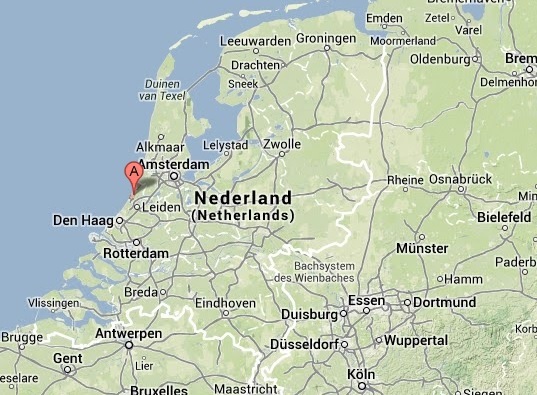 Tod am 6. Mai 1952  
in Noordwijk aan Zee, Südholland
Polarisation der Aufmerksamkeit
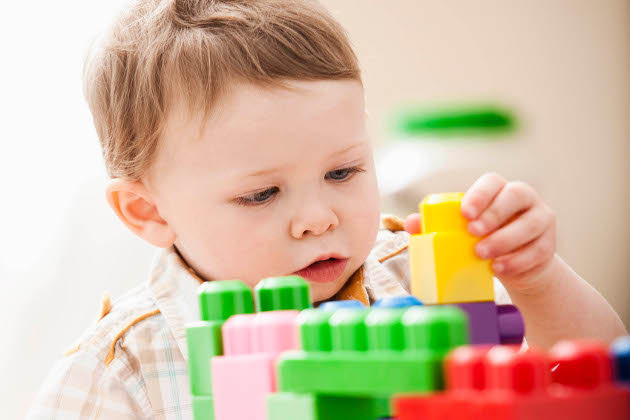 kein Bewusstsein für Zeit und Raum
vertieft
„unermüdliche“ Wiederholung
aktiv
anschließend:
Befriedigung
Normalisierung
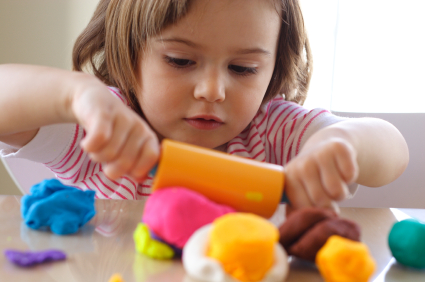 Sensible Phasen
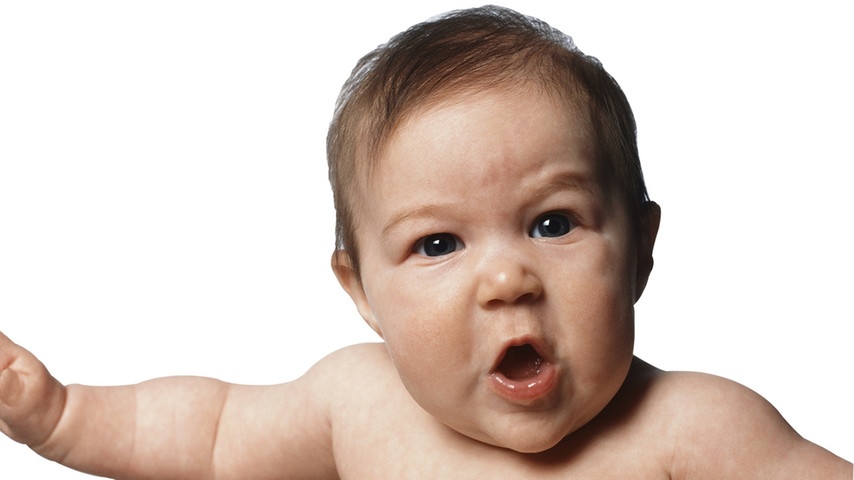 Mama
Innerer Bauplan
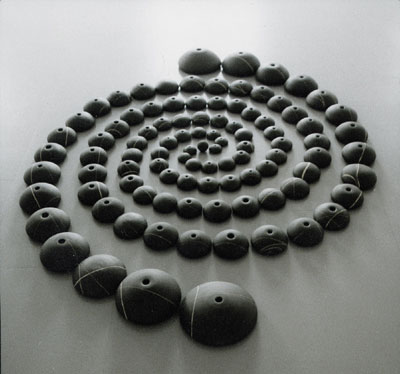 Zuerst die Ausbildung der Sinne, 
dann die Ausbildung des Intellekts
Intellekt
Sinne
Sinnesmaterial Gewichtstäfelchen
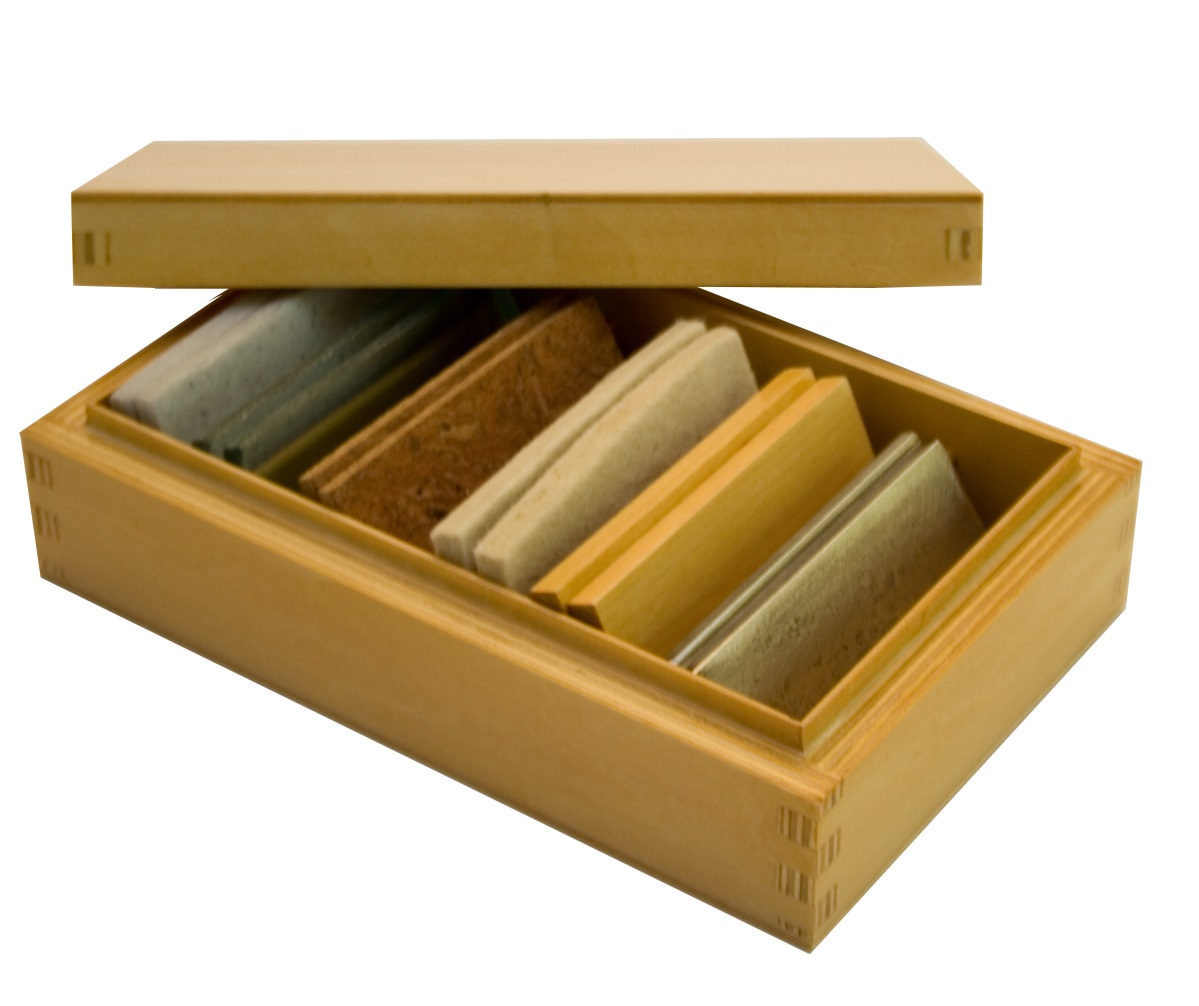 Fertigkeiten entwickeln sich nicht durch beständige Wiederholung, sondern durch vorbereitende Übungen.
Verständnis
Vorbereitung
Vorbereitende Übung:
Das Material isoliert einen Aspekt.
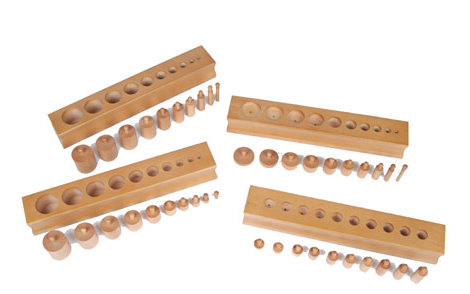 Was bei geistig Behinderten funktioniert,
das funktioniert bei Normalsinnigen erst recht.
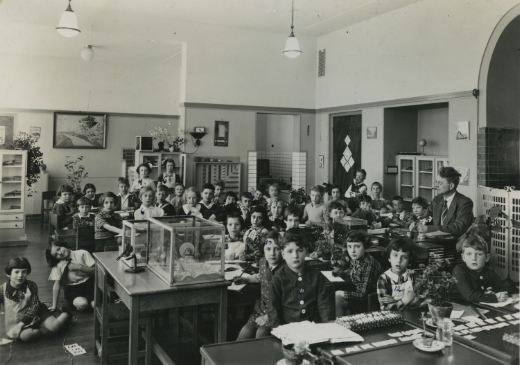 Selbst verantwortete Entscheidung und Selbsttätigkeit
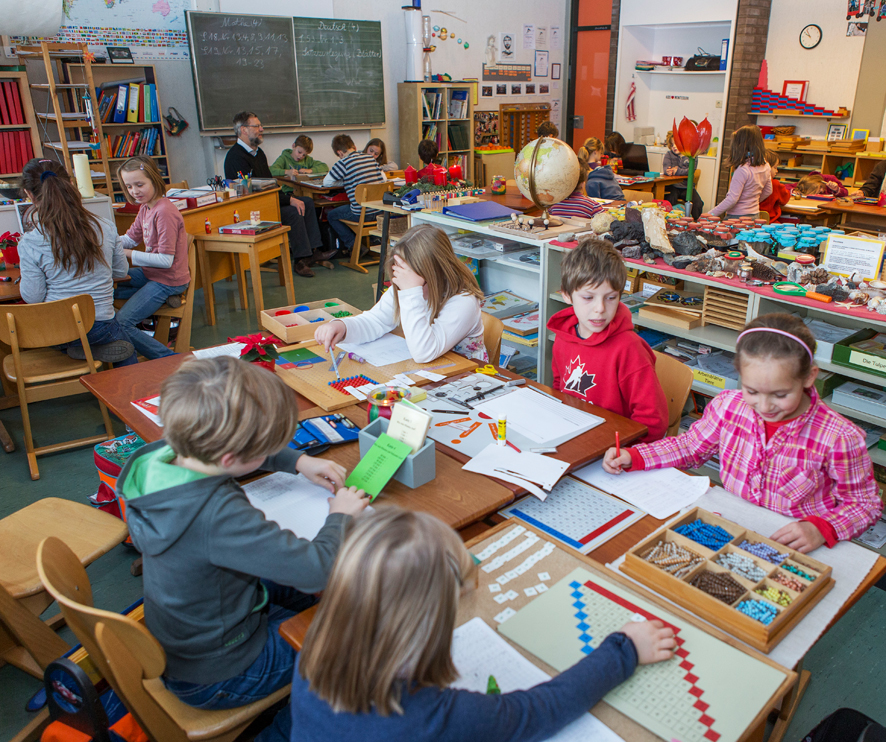 Übungen des praktischen Lebens
...
Hände waschen
Tisch decken
Schuhe putzen
Türe leise schließen
Rahmen mit Schleifen
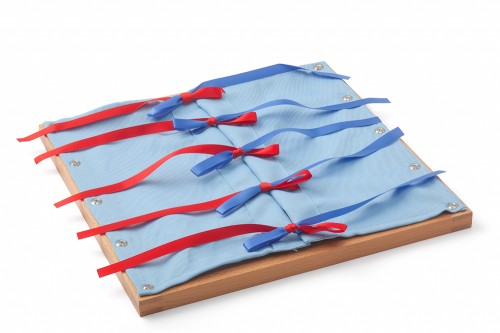 Einfach und ästhetisch:
Die Materialien sollen die Aufmerksamkeit der Schüler fesseln.
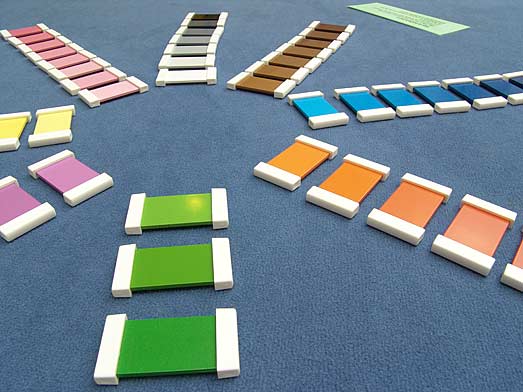 Kann ein Lehrer wirklich „lehren“?
Der Lernprozess läuft im Schüler ab. 
Aber der Lehrer schafft die Voraussetzungen.
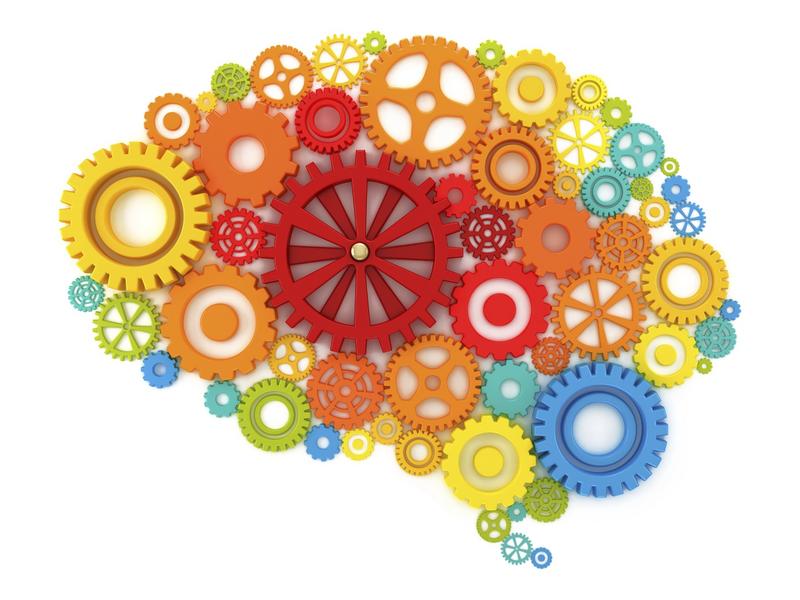 Maria Montessori nennt das die 
„vorbereitete Umgebung“.
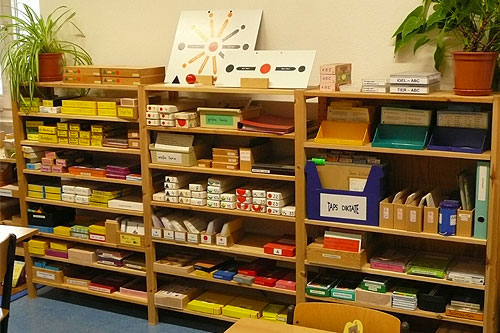 Lehrer sind Lernhelfer. Sie beobachten intensiv, sie begleiten, greifen selten von sich aus ein und lassen möglichst viel Verantwortung beim Schüler.
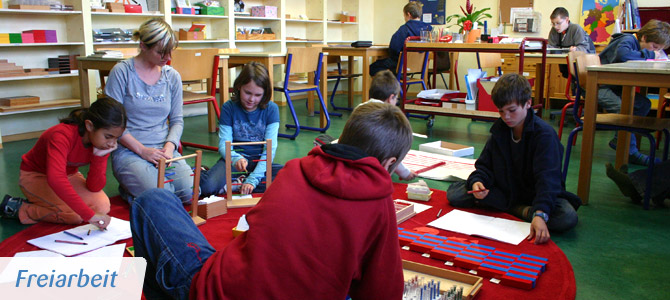 „Lob des Fehlers“:
Schüler lernen durch eigene Erfahrungen.
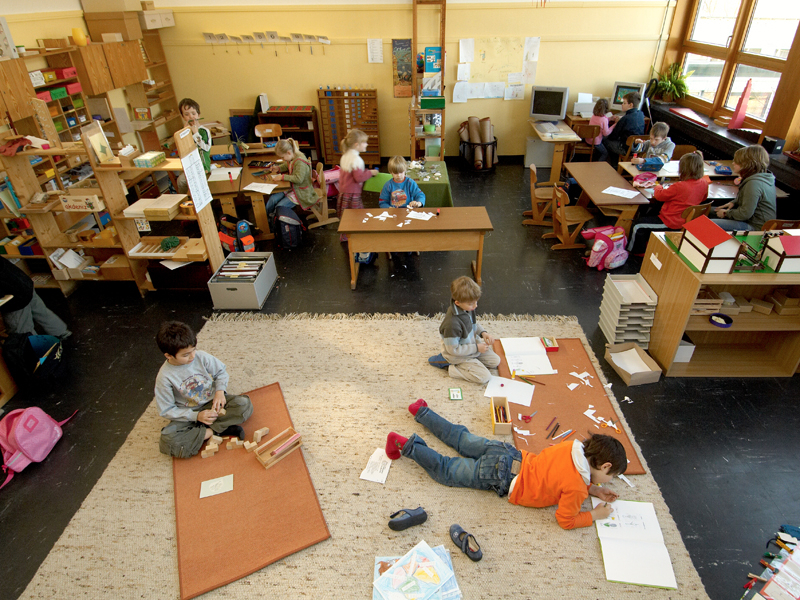 Innerer Bauplan:
Jedes Kind findet seine eigenen Themen.
Jedes Kind lernt in seinem eigenen Tempo.
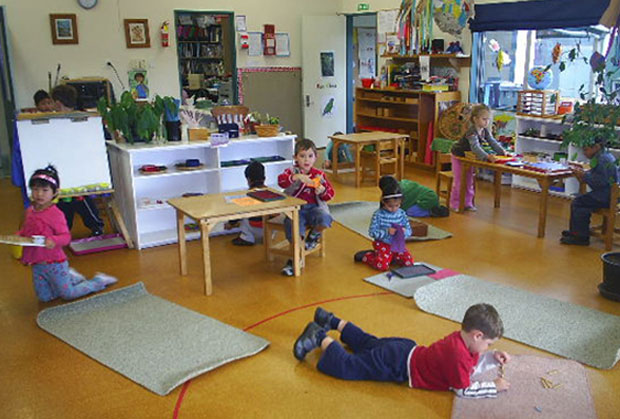 Das Montessori-System:
vorbereitete Umgebung
Einfachheit, Schönheit, Zugänglichkeit
Das Montessori-System:
veränderte Lehrerrolle
beobachten
wenig eingreifen
ruhige  Lernatmosphäre schaffen
Schüler ermutigen
vorbereitete Umgebung
Das Montessori-System:
altersgemischte Gruppen
ältere Schüler lernen von jüngeren
Kultur des Einander-Helfens
Lernen im eigenen Tempo
weniger belastende Konkurrenz
veränderte Lehrerrolle
vorbereitete Umgebung
Das Montessori-System:
Regeln
niemanden stören
Schwierigkeitsgrad beachten
Arbeiten abschließen
Materialien zurückbringen
Tätigkeiten dokumentieren
altersgemischte Gruppen
veränderte Lehrerrolle
vorbereitete Umgebung
Leistungsbewertung
Auch in der Montessori-Schule wird Leistung erwartet und gewürdigt.

Die Bewertung erfolgt durch:

Beobachtungen / Aufzeichnungen der Lehrer
Selbsteinschätzung  / Aufzeichnungen der Schüler
praktische Arbeit / Präsentationen
Portfolio-Arbeit
Io prego i cari bambini che possono tutto di unirsi a me per la costruzione della pace negli uomini e nel mondo.

Ich bitte die lieben Kinder, die alles können, mit mir zusammen für den Aufbau des Friedens zwischen den Menschen und in der Welt zu arbeiten.
Maria Montessori
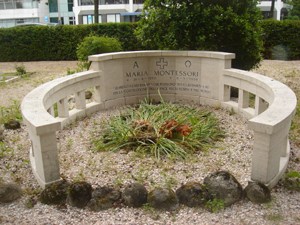